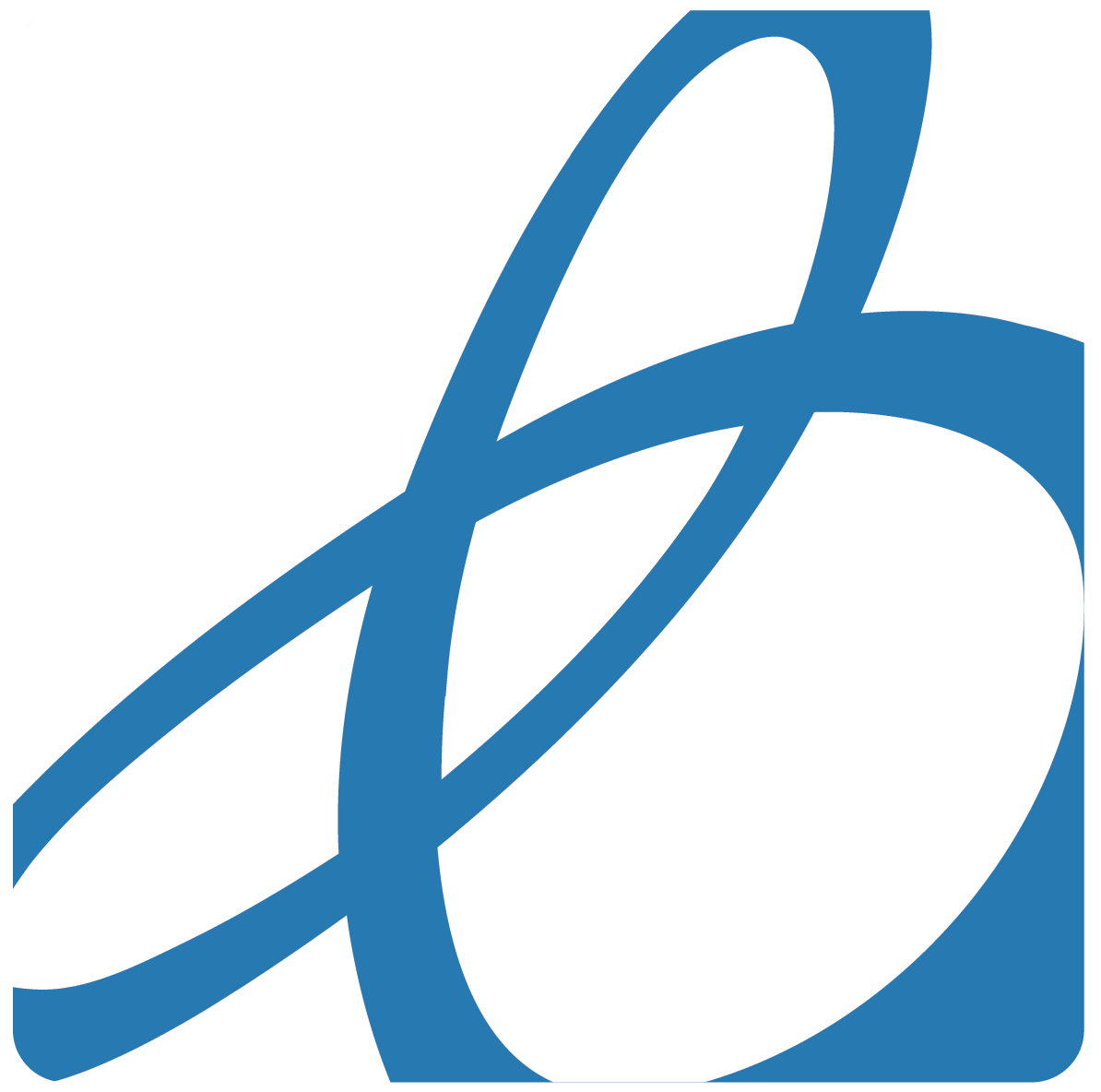 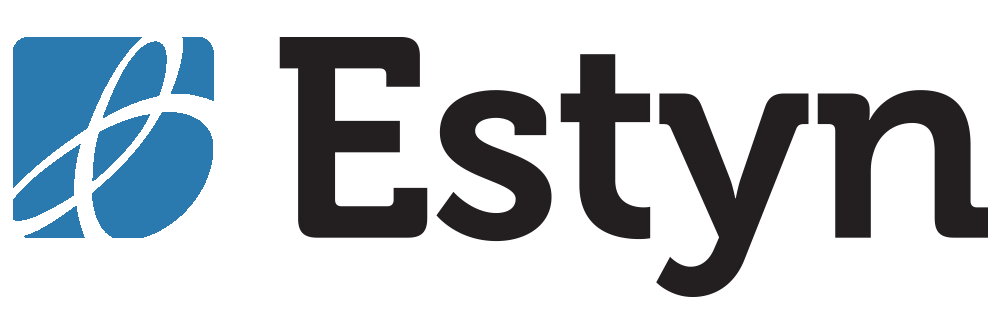 Title Welsh point 45
Darpariaeth ar gyfer disgyblion Sipsi, Roma a Theithwyr oed ysgol uwchradd
Provision for secondary school-aged Gypsy, Roma and Traveller pupils
estyn.llyw.cymru
estyn.gov.wales
Prif ganfyddiadau
Main findings
Ar draws Cymru, dim ond tua hanner disgyblion Sipsi, Roma a Theithwyr (SRTh) Blwyddyn 6 sy’n symud ymlaen i addysg uwchradd ym Mlwyddyn 7.  
Mae tua hanner yr awdurdodau lleol yn gwneud trefniadau i wella’r cyfraddau pontio i’r disgyblion hyn, er enghraifft trwy drefnu ymweliadau pontio ychwanegol i ddisgyblion SRTh Blwyddyn 6 a’u teuluoedd.  Ar y cyfan, nid yw’r trefniadau hyn wedi cael fawr o effaith ar wella cyfraddau pontio’r disgyblion hyn.  
Er 2011, mae nifer y disgyblion SRTh mewn ysgolion uwchradd wedi cynyddu gan bron 35%.  Fodd bynnag, efallai nad yw’r data’n rhoi darlun cywir, oherwydd dywed lleiafrif o rieni a disgyblion nad ydynt yn datgan eu bod yn dod o’r cymunedau hyn oherwydd ofn erledigaeth neu fwlio.
Across Wales, only around half of Year 6 GRT pupils move on to secondary education in Year 7.  
Around half of local authorities make arrangements to improve transition rates for GRT pupils, for example by arranging additional transition visits for Year 6 GRT pupils and their parents.  Overall, these arrangements have had little impact on improving the rates of transition for GRT pupils.  
Since 2011, the numbers of GRT pupils in secondary schools have increased by almost 35%  However, the data may not provide an accurate picture, as a minority of parents and pupils say that they do not identify themselves as being from these communities due to fear of persecution or bullying.
estyn.llyw.cymru
estyn.gov.wales
Prif ganfyddiadau
Main findings
Dim ond tua hanner polisïau cydraddoldeb a gwrthfwlio ysgolion sy’n ystyried anghenion penodol disgyblion SRTh.
Mae llawer o ysgolion yn codi ymwybyddiaeth o ddiwylliant a ffyrdd SRTh o fyw trwy wasanaethau, gwersi addysg bersonol a chymdeithasol (ABCh) a dathlu digwyddiadau penodol, fel mis hanes SRTh.  Ar y cyfan, fodd bynnag, nid yw ysgolion yn hyrwyddo diwylliant SRTh yn ddigon da drwy ran ffurfiol y cwricwlwm ysgol, sy’n seiliedig ar bwnc.  
Mae presenoldeb disgyblion SRTh yn yr ysgol uwchradd wedi gwella dros yr ychydig flynyddoedd diwethaf er, ar y cyfan, mae eu presenoldeb yn rhy isel ac ymhell islaw’r cyfartaledd ar gyfer disgyblion oed ysgol uwchradd yng Nghymru.
Only around half of schools’ anti-bullying and equality policies take account of the particular needs of GRT pupils.
 Many schools raise awareness of GRT culture and lifestyle through assemblies, through personal and social education (PSE) lessons, and through celebrating particular events such as the GRT history month.  However overall, schools do not promote GRT culture well enough throughout the formal subject-based part of the school curriculum.  
Attendance of GRT pupils at secondary school has improved over the past few years, although overall their attendance is too low and is well below the average for secondary school-aged pupils in Wales.
estyn.llyw.cymru
estyn.gov.wales
Prif ganfyddiadau
Main findings
Mae tua hanner yr ysgolion ac awdurdodau lleol o’r farn bod anawsterau cludiant yn effeithio ar bresenoldeb disgyblion SRTh. Mae lleiafrif o awdurdodau lleol yn darparu cludiant i ddisgyblion i helpu gyda phresenoldeb.  Lle y mae’r ysgol neu’r awdurdod lleol yn cynnig cludiant, mae presenoldeb ac ymgysylltiad disgyblion yn uwch o lawer.
Mae gan fwyafrif o awdurdodau lleol ac ysgolion gynlluniau cymorth bugeiliol (CCBau) ar gyfer disgyblion SRTh.  Mae’r rhan fwyaf ohonynt yn defnyddio CCBau yn briodol i gefnogi presenoldeb, gan gynnwys gosod targedau realistig.  Mae disgyblion, rhieni, ysgolion ac asiantaethau allanol yn cytuno ar y strategaethau ar gyfer gwella.  Mae awdurdodau lleol yn monitro’r strategaethau hyn yn addas.
Around half of schools and local authorities believe that transport difficulties impact on the attendance of GRT pupils. A minority of local authorities provide transport for pupils to help with attendance.  Where the school or local authority offers transport, attendance and engagement of pupils are much higher.
A majority of local authorities and schools have pastoral support plans (PSPs) for GRT pupils.  Most use PSPs appropriately to support attendance, including setting realistic targets.  Pupils, parents, schools and outside agencies agree the strategies for improvement.  Local authorities monitor these strategies suitably.
estyn.llyw.cymru
estyn.gov.wales
Prif ganfyddiadau
Main findings
Bu rhai gwelliannau arwyddocaol ym mherfformiad disgyblion Sipsi a Sipsi Roma mewn arholiadau yng nghyfnod allweddol 4 dros yr ychydig flynyddoedd diwethaf, er dyma’r isaf o hyd o bob grŵp ethnig yng Nghymru ac mae islaw cyfartaledd Cymru.  Mae nifer bach y disgyblion sy’n Deithwyr yn golygu na ellir llunio cymariaethau tebyg.
Er bod y rhan fwyaf o ysgolion ac awdurdodau lleol yn casglu ac yn dadansoddi data ar bresenoldeb a chyrhaeddiad disgyblion SRTh, nid ydynt yn defnyddio’r data hwn i werthuso effeithiolrwydd eu strategaethau gwella yn dda.
There have been some significant improvements in the examination performance of Gypsy and Gypsy Roma pupils at key stage 4 over the last few years, although overall it continues to be the lowest of all ethnic groups in Wales and is below the Wales average.  The small number of Traveller pupils means that similar comparisons cannot be drawn.
Although most schools and local authorities collect and analyse data on the attendance and attainment of GRT pupils, they do not use this data to evaluate the effectiveness of their improvement strategies well.
estyn.llyw.cymru
estyn.gov.wales
Prif ganfyddiadau
Main findings
Most local authorities provide useful school-based support for GRT pupils through a traveller education service.  Staff from these services liaise well with the families of GRT pupils and help pupils to improve their attendance and attainment.  Most local authorities deploy their specialist staff to schools based on the number of GRT pupils attending.  A few local authorities lack clarity about how they allocate these staff to schools.  
Only a very few local authorities work in partnership with other local authorities to deliver joined-up services for GRT pupils.  Two local authorities collaborate and share information on families who travel between the two authorities, for example. This helps to ensure continuity of education for these pupils.
Mae’r rhan fwyaf o awdurdodau lleol yn rhoi cymorth defnyddiol yn yr ysgol i ddisgyblion SRTh trwy wasanaeth addysg teithwyr.  Mae staff o’r gwasanaethau hyn yn cysylltu’n dda â theuluoedd disgyblion SRTh ac yn helpu disgyblion i wella’u presenoldeb a’u cyrhaeddiad.  Mae’r rhan fwyaf o awdurdodau lleol yn dosbarthu’u staff arbenigol i ysgolion ar sail nifer y disgyblion SRTh sy’n mynychu.  Nid yw ychydig awdurdodau lleol yn glir ynghylch sut maent yn dyrannu’r staff hyn i ysgolion.  
Dim ond ychydig bach iawn o awdurdodau lleol sy’n gweithio mewn partneriaeth ag awdurdodau lleol eraill i gyflwyno gwasanaethau cysylltiedig i ddisgyblion SRTh.  Mae dau awdurdod lleol yn cydweithio ac yn rhannu gwybodaeth am deuluoedd sy’n teithio rhwng y ddau awdurdod, er enghraifft. Mae hyn yn helpu i sicrhau parhad addysg i’r disgyblion hyn.
estyn.llyw.cymru
estyn.gov.wales
Prif ganfyddiadau
Main findings
Mae llawer o ysgolion ac awdurdodau lleol wedi gwneud defnydd da o arweiniad Llywodraeth Cymru ‘Symud Ymlaen – Addysg i Sipsiwn-Teithwyr’ i gefnogi addysg disgyblion SRTh.  Mae wedi helpu i roi dealltwriaeth i ddarllenwyr o ddiwylliant Sipiswn-Teithwyr a materion sy’n benodol i ddisgyblion Sipsiwn-Teithwyr a’u teuluoedd.  Fodd bynnag, mae’r ddogfen hon dros 10 oed ac mae llawer o’r wybodaeth ynddi wedi dyddio.  
Mae tua hanner yr awdurdodau lleol ac ysgolion yn gweithio mewn partneriaeth ag ysgol leol neu ddarparwr dysgu yn y gwaith i ymestyn cyfleoedd dysgu i ddisgyblion SRth yng nghyfnod allweddol 4.
Many schools and local authorities have made good use of the Welsh Government guidance ‘Moving Forward – Gypsy Traveller Education’ to support the education of GRT pupils.  It has helped to provide readers with an understanding of the Gypsy Traveller culture and of issues specific to Gypsy Traveller pupils and their families.  However, this document is over 10 years old and much of the information in it is out of date.  
Around half of local authorities and schools work in partnership with a local college or a work-based learning provider to enhance learning opportunities for GRT pupils at key stage 4.
estyn.llyw.cymru
estyn.gov.wales
Prif ganfyddiadau
Main findings
Lle y mae angen cryfhau medrau llythrennedd a rhifedd disgyblion SRTh, mae’r rhan fwyaf o ysgolion yn cynnig cymorth trwy eu hymyriadau safonol, fel rhaglenni dal i fyny.  Pan nodir y posibilrwydd bod gan ddisgybl SRTh angen dysgu ychwanegol, mae cyswllt rhwng staff yr awdurdod lleol a chydlynydd anghenion dysgu ychwanegol yr ysgol a’r gwasanaeth addysg teithwyr yn sicrhau yn gyffredinol bod y disgybl yn cael asesiadau perthnasol sy’n arwain at ddarparu cymorth addas.
Where the literacy and numeracy skills of GRT pupils need strengthening, most schools offer support through their standard interventions such as catch-up programmes.  When a GRT pupil is identified as potentially having an additional learning need, liaison between local authority staff and the school’s additional learning needs co-ordinator and the traveller education service generally ensures that the pupil undertakes relevant assessments that lead to suitable support being provided.
estyn.llyw.cymru
estyn.gov.wales
Prif ganfyddiadau
Main findings
Nid yw mwyafrif o awdurdodau lleol o’r farn bod uno’r Grant Addysg Plant Sipsiwn a Phlant Teithwyr â’r Grant Gwella Addysg yn 2014 wedi bod yn effeithiol.  Mae hyn am eu bod o’r farn y bu gostyngiad cyffredinol mewn cyllid, a gafodd effaith negyddol ar y gwasanaethau yr oeddent yn gallu’u cynnig.  Er bod lefel gyffredinol y cyllid a ddarparwyd gan Lywodraeth Cymru drwy’r Grant Gwella Addysg wedi’i chynnal, roedd disgresiwn o fewn y grant hwn i awdurdodau lleol neilltuo cyllid ar lefel a oedd yn briodol, yn eu barn nhw, ar sail angen lleol.  Mewn ambell achos, neilltuodd awdurdodau lleol gyllid ychwanegol i’r grwpiau hyn o ddisgyblion trwy eu cyllidebau craidd.
A majority of local authorities do not believe that the merging of the Gypsy Children and Traveller Children Education Grant into the EIG in 2014 was effective.  This is because they think there was an overall reduction of funding that had a negative impact on the services that they were able to provide.  Whilst the overall level of funding provided by the Welsh Government via the EIG was maintained, within the EIG there was discretion for local authorities to allocate funding at a level they considered appropriate based on local need.  In some cases, local authorities allocated additional funding for these groups of pupils through their core budgets.
estyn.llyw.cymru
estyn.gov.wales
Argymhellion
Recommendations
Dylai awdurdodau lleol ac ysgolion:
A1 Sicrhau eu bod yn gwerthuso effeithiolrwydd eu strategaethau i wella cyflawniad, pontio a phresenoldeb* disygblion SRTh a gwneud gwelliannau pan nad yw strategaethau’n arwain at y deilliannau a ddymunir
A2 Sicrhau bod polisïau cydraddoldeb a gwrthfwlio yn cyfrif am anghenion penodol disgyblion SRTh* 
A3 Sicrhau bod ysgolion yn hyrwyddo diwylliant SRTh ar draws cwricwlwm yr ysgol*
A4 Sicrhau bod disgyblion SRTh yn cael cyfleoedd i fynegi eu barn am eu profiadau dysgu
A5 Gweithio’n gydweithrediadol i gyflwyno a gwella gwasanaethau i ddisgyblion SRTh
A6 Archwilio ffyrdd o feithrin hyder disgyblion SRTh a’u rhieni i briodoli eu hunaniaeth ethnig yn gywir
Local authorities and schools should:
R1 Ensure that they evaluate the effectiveness of their strategies to improve the achievement, transition and attendance* of GRT pupils and make improvements when strategies are not bringing about the desired outcomes
R2 Ensure that anti-bullying and equality policies take account of the specific needs of GRT pupils* 
R3 Ensure that schools promote GRT culture throughout the school curriculum*
R4 Ensure that GRT pupils have opportunities to express their views about their learning experiences 
R5 Work collaboratively to deliver and enhance services for GRT pupils  
R6 Explore ways of building the confidence of GRT pupils and parents to self‑ascribe their ethnic identity accurately
estyn.llyw.cymru
estyn.gov.wales
Argymhellion
Recommendations
Dylai Llywodraeth Cymru:
A7 Ddiweddaru arweiniad 2008 ‘Symud Ymlaen – Addysg Sipsiwn-Teithwyr’ 
*  Argymhellion yn adroddiadau 2005 a 2011 Estyn
The Welsh Government should:
R7 Update the 2008 guidance ‘Moving Forward – Gypsy Traveller Education’ 
*  Recommendation in the 2005 and 2011 Estyn reports
estyn.llyw.cymru
estyn.gov.wales
Arfer orau
Best practice
Good practice in transition arrangements in Cardiff Council
Cardiff traveller education service undertakes transition work as a continuous process throughout the final year of primary school.  They ensure close liaison with parents and support parents throughout the whole transition process.  They arrange visits for pupils and parents to the secondary school, complete admission forms with parents and help to allay any misconceptions and fears that parents may have about secondary school education. This has resulted in a 38 percentage point increase in the number of GRT pupils transferring to Cardiff secondary schools over the last three years, from 50% in 2014 to 88% in 2017.
Arfer dda mewn trefniadau pontio yng Nghyngor Caerdydd
Mae gwasanaeth addysg teithwyr Caerdydd yn ymgymryd â gwaith pontio fel proses barhaus trwy gydol blwyddyn olaf ysgol gynradd.  Maent yn sicrhau eu bod yn cydweithio’n agos â rhieni ac yn cefnogi rhieni trwy gydol y broses bontio.  Maent yn trefnu bod disgyblion a rhieni’n ymweld â’r ysgol uwchradd, yn llenwi ffurflenni derbyn gyda rhieni ac yn helpu i gywiro camsyniadau a lleddfu ofnau sydd gan rieni am addysg ysgol uwchradd. O ganlyniad i hyn, bu cynnydd o 38 pwynt canran yn nifer y disgyblion SRTh sy’n trosglwyddo i ysgolion uwchradd Caerdydd dros y tair blynedd diwethaf, o 50% yn 2014 i 88% yn 2017.
estyn.llyw.cymru
estyn.gov.wales
Cwestiynau i ddarparwyr
Questions for providers
Pa mor dda rydym ni’n gwerthuso effeithiolrwydd ein strategaethau i wella cyflawniad, pontio a phresenoldeb disgyblion SRTh ac yn gwneud gwelliannau pan na fydd strategaethau’n arwain at y deilliannau a ddymunir?
Pa mor effeithiol rydym ni’n sicrhau bod polisïau ar gydraddoldeb a gwrthfwlio yn cyfrif am anghenion penodol disgyblion SRTh? 
Beth rydym ni’n ei wneud i annog ysgolion i hyrwyddo diwylliant SRTh ar draws cwricwlwm yr ysgol?
Pa mor dda rydym ni’n gwrando ar farn disgyblion SRTh am eu profiadau dysgu?
How well do we evaluate the effectiveness of our strategies to improve the achievement, transition and attendance of GRT pupils and make improvements when strategies are not bringing about the desired outcomes?
How effectively do we make sure that anti-bullying and equality policies take account of the specific needs of GRT pupils? 
What do we do to encourage schools to promote GRT culture throughout the school curriculum?
How well do we listen to GRT pupils’ views about their learning experiences?
estyn.llyw.cymru
estyn.gov.wales
Cwestiynau i ddarparwyr
Questions for providers
Pa mor dda rydym ni’n gweithio gyda darparwyr eraill i gyflwyno a gwella gwasanaethau i ddisgyblion SRTh?
Sut gallwn ni wneud yn siwr bod disgyblion SRTh a’u rhieni yn priodoli eu hunaniaeth ethnig yn gywir?
How well do we work with other providers to deliver and enhance services for GRT pupils?
How can we make sure that GRT pupils and parents self‑ascribe their ethnic identity accurately?